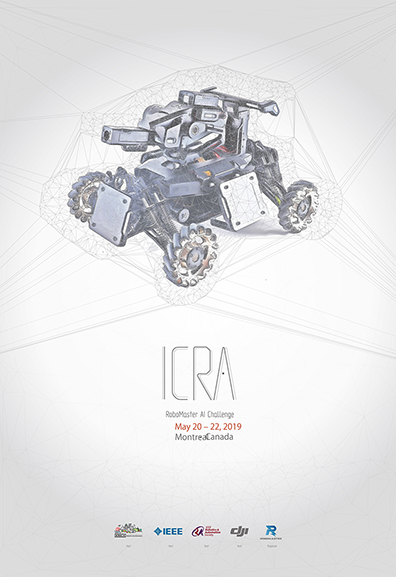 今更ICRA 2019 Robomaster AI Challengeを振り返る
Adachi Namihei

レポートも公開されています
https://hackmd.io/@l9Y8Da6eSrqFJLaciEniVg/HJaWHvq1B
Robomaster AI Challengeについて
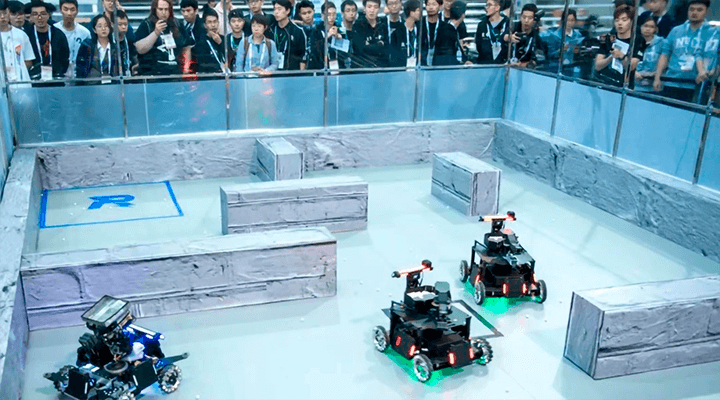 全自動のロボマス
結果
賞状は貰えた
いい結果か悪い結果かどちらかで言えば悪い結果
屋内GNSSの問題で多くのチームが動作不良
動かなかった結果勝った
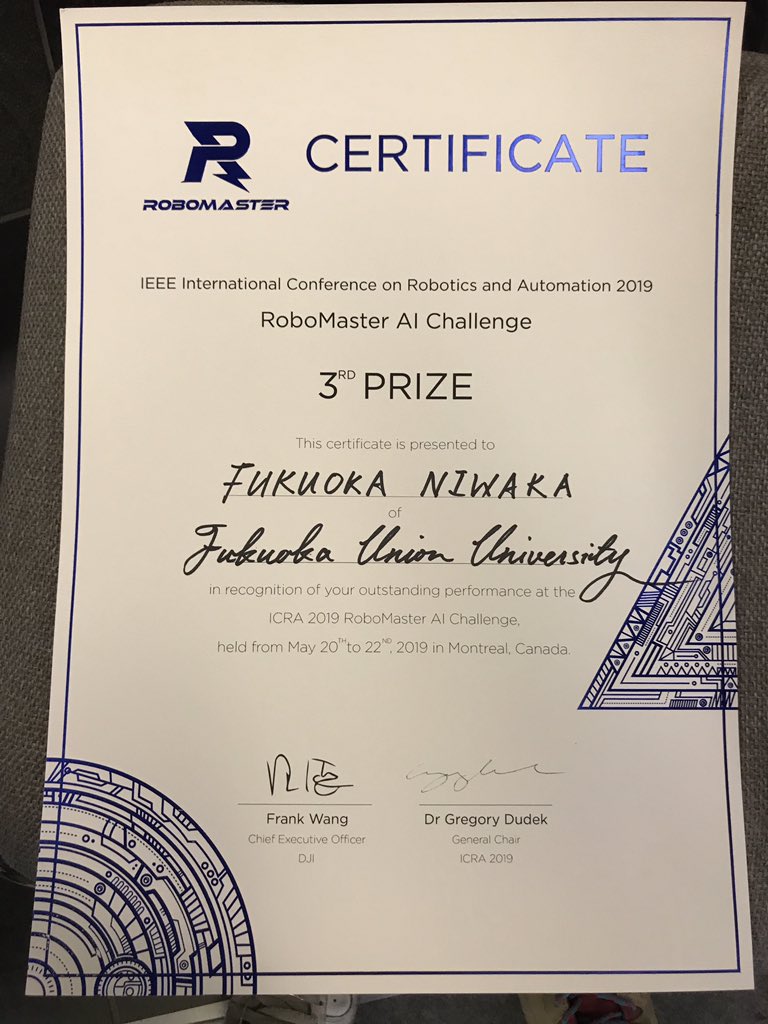 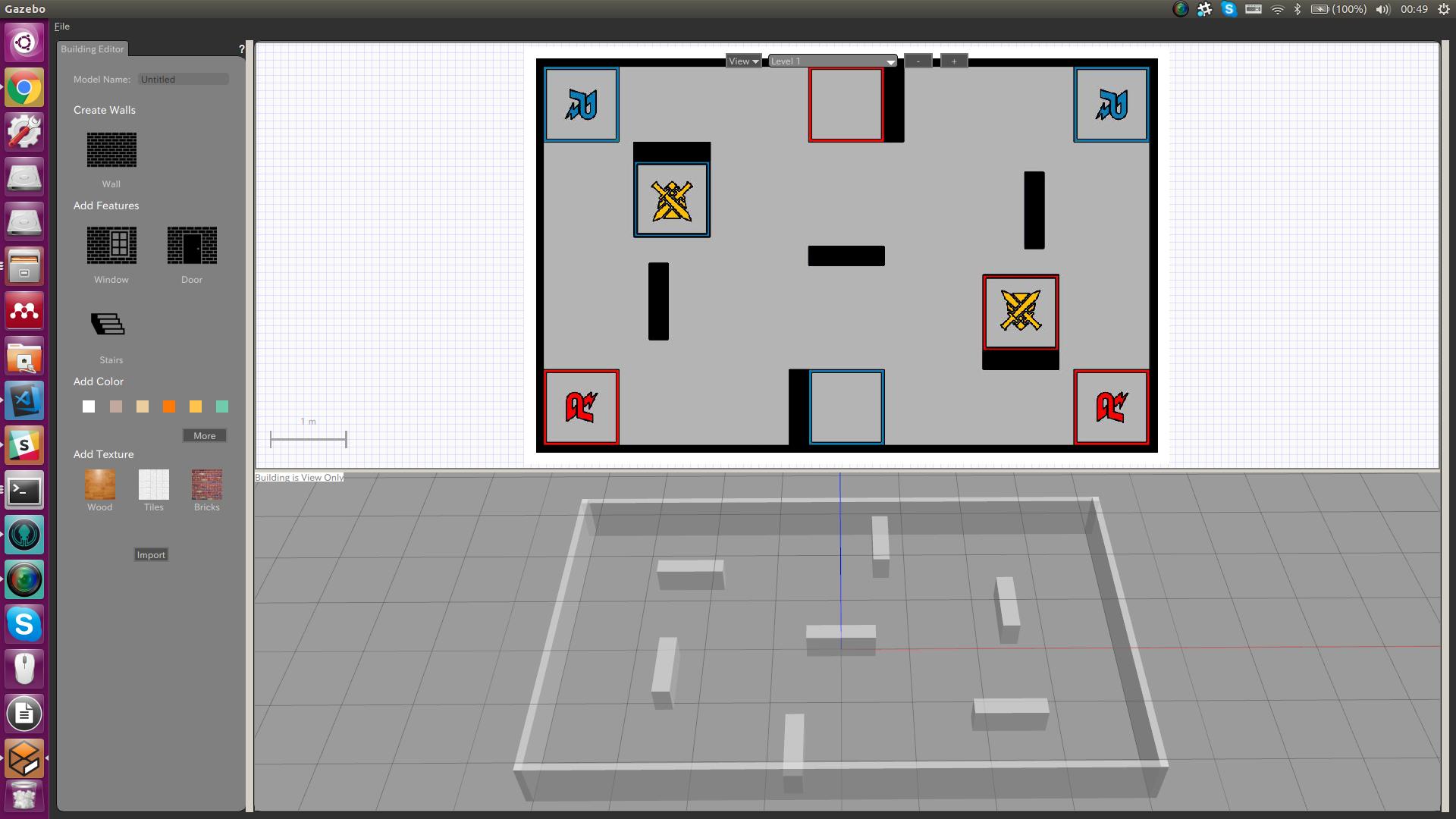 フィールドとロボット
フィールド
補給ゾーン
バフゾーン
スタートゾーン
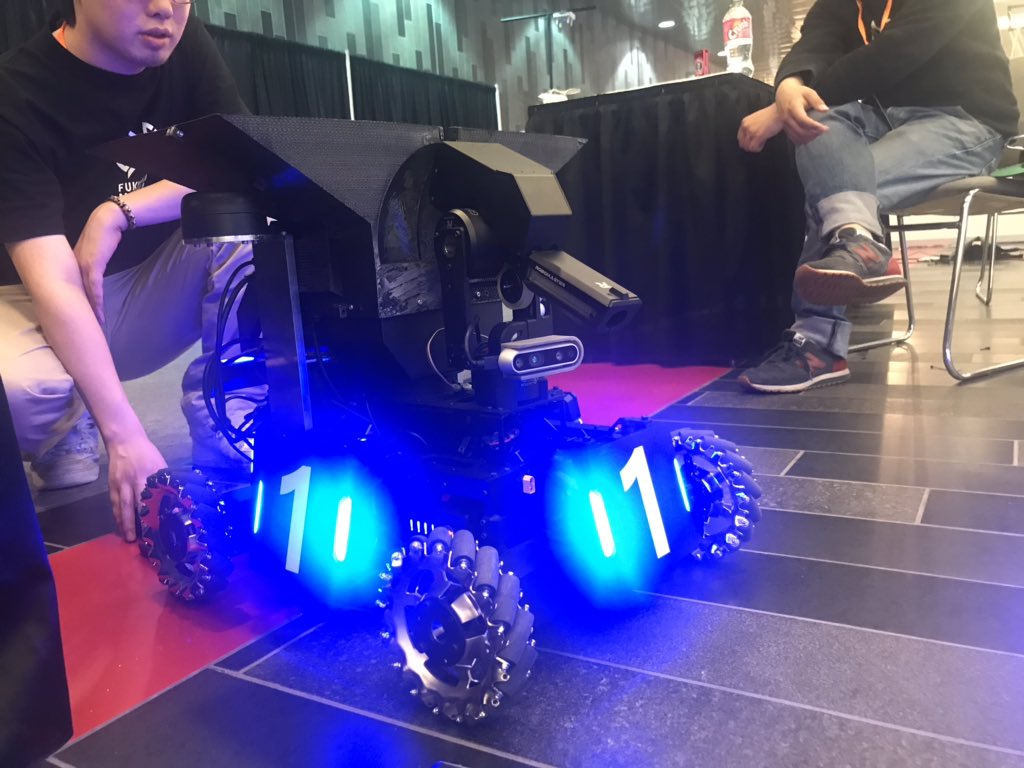 ロボット
屋内GNSS
IMU
LiDAR(RPLIDAR*2)
depthカメラ(realsenseD435*1)
NUC, Jetson Xavier
メカナム
開発リソース
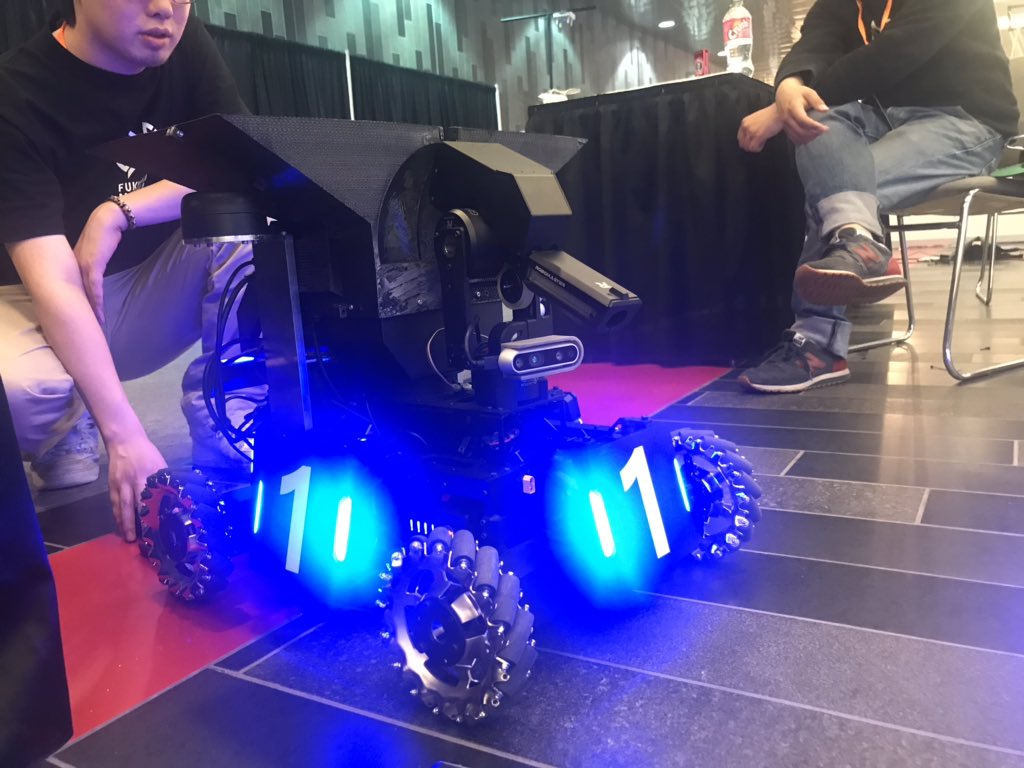 時間
2カ月
金
RPLIDAR4台購入は許されるレベル
(北陽4台はNG出るレベル)
旅費、輸送費にお金が飛ぶ
エンジニア
機械学習マン
組み込みマン
その他マン(私)←今日はここの話
私のミッション
・マシンを移動させること
システム概要
自己位置推定
敵の検出とトラッキング
速度からの向き推定
HoughLocalizer
EnemyDetector
FieldStateObserver
フィールド状態の監視
ObstacleCloudGenerator
障害物マップの生成
BattlePositionPlanner
戦闘を有利に進める座標を計算
DecisionMaker
目的座標を選択
odom
MoveBase
パスの生成
コマンドの生成
Serial
コンセプト
障害物の上から索敵
射撃戦闘を有利に進めるポジション取り
高さ500mm
ロボット
高さ400mm
障害物
ナビゲーション
敵ロボット、障害物、進入禁止エリアに
疑似点群を作り障害物地図化
move_baseへ
ハフ変換でフィールド四辺を検出
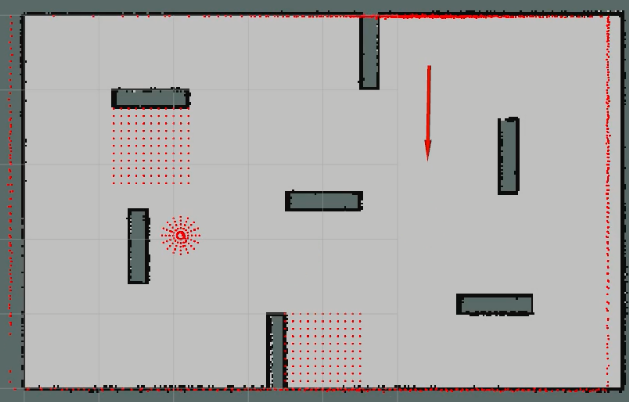 ポジションプラン
敵の死角から
得点させずに得点する
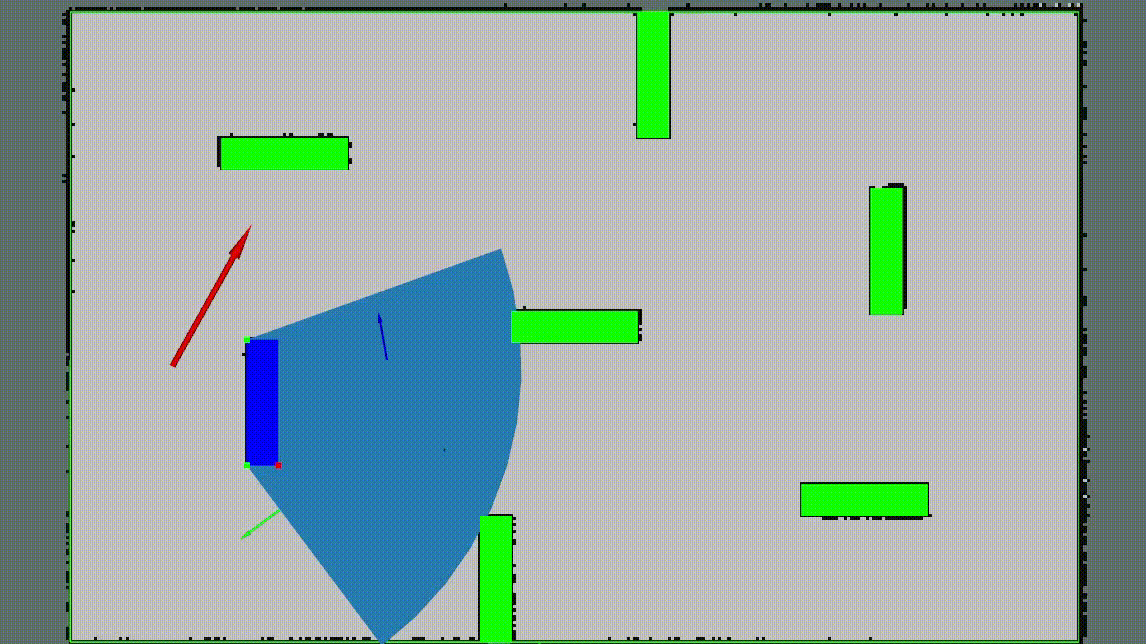 ビヘイビア
各ゾーン、バトルポジションからの目標座標の選定
各ゾーンの状態(解放されているか)
自己位置(各ゾーンの距離)
敵の位置(自己位置との距離)
ロボットの状態
残段
HP
反省点
解の安定性
戦略システムの階層化
連続性を考慮した戦略評価